SAP-E ESSENTIALS OF STROKE CARE

An overview of evidence-based interventions covering the entire chain of stroke care. 

Steiner T, Turc G, Dawson J, Sunnerhagen KS, Christensen H
STROKE ACTION PLAN EUROPEWebinar
19.10.2021
SAP-E ESSENTIALS OF STROKE CARE
What was the document made for?
to assist the implementation of the ESO Action Plan for Stroke in Europe (SAP-E) by
to provide a simple overview of evidence-based stroke care and treatment to
to highlight the essential steps defining good basic stroke care through the chain of care from the pre-hospital setting to life after stroke
SAP-E ESSENTIALS OF STROKE CARE
What it is not
This is not a guideline according to the ESO standard procedure on preparation of guidelines or a replacement for local detailed guidelines
SAP-E ESSENTIALS OF STROKE CARE
Methods: How was this Basic Care Manual prepared?
Prepared by a sub-committee established by the ESO Guideline Board by request from the Stroke Action Plan Europe Implementation Steering Committee:
Steiner T, Turc G, Dawson J, Sunnerhagen KS, Christensen H
Recommendations from high-quality guidelines translated into a practical list of what to do and what not to do:
ESO guidelines wherever existing
If there were no ESO guideline, GRADE-based guideline were preferred
If there were no GRADE-based guideline, best existing guideline based on consensus
Approval of the final document by
Implementations Steering Committee of SAP-E
ESO Guideline Board
ESO Executive Committee
SAP-E ESSENTIALS OF STROKE CARE
Which parts over the course of the disease are covered?
Chain of care: Pre-hospital → life after stroke

How where recommendations graded?
We pragmatically harmonized gradings into „must do“, „consider doing“ and „don’t do“

Inform the reader on the quality and type of source:
EBR: evidence-based recommendation
SR: systematic review
MA: meta-analysis
RCT: randomized controlled trial
CS: consensus statement
RA: research article
SAP-E ESSENTIALS OF STROKE CARE
Overview of covered aspects
Pre-hospital management 
On arrival with suspected stroke 
Acute reperfusion treatment 
Initiate acute pharmacological therapy 
Acute stroke unit care 
Stroke unit rehabilitation and care/early supported discharge 
Prevention of complications 
Further work up during stroke unit stay 
Carotid artery disease
Secondary prevention: Pharmacological 
Secondary prevention:  Non-pharmacological – life-style modifications 
After discharge (involvement of relatives, monitoring, check-ups) 
Life after Stroke
SAP-E ESSENTIALS OF STROKE CARE
Two examples
Acute reperfusion treatment
7. Turc G et al. ESO Guidelines on Mechanical Thrombectomy in Acute Ischemic Stroke. European Stroke Journal 2019;4
9. Boulanger JM et al. Canadian Stroke Best Practice Recommendations for Acute Stroke Management: IJS 2018;13:949-984
10. Berge E et al.. ESO guideline for intravenous thrombolytic treatment for acute ischaemic stroke. ESJ 2021
Life after Stroke
Heart and Stroke. Transitions and Community Participation Following Stroke - Section 5: Transition to Long-Term Care Following a Stroke. https://www.strokebestpractices.ca/recommendations/managing-stroke-transitions-of-care/transition-of-patients-to-long-term-care-following-a-stroke, 2020
How to get to the SAP-E Essentials of Stroke Care
Download (PDF): „SAP-E Essentials of Stroke Care“
Go to SAP-E Homepage: https://actionplan.eso-stroke.org
Click on Resources
Select  Downloads
Click on „Supporting documents released by the SAP-E Steering Committee“
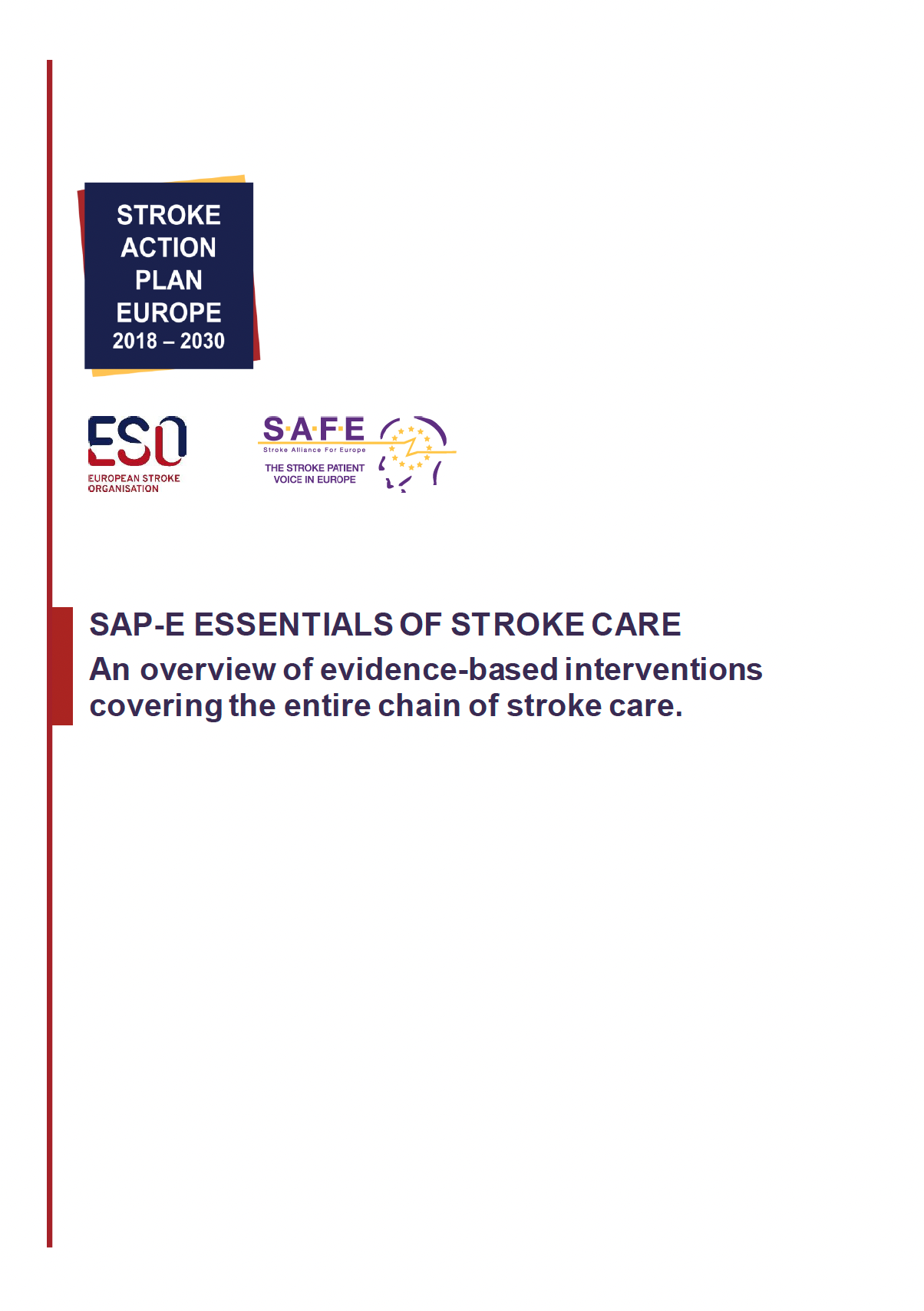 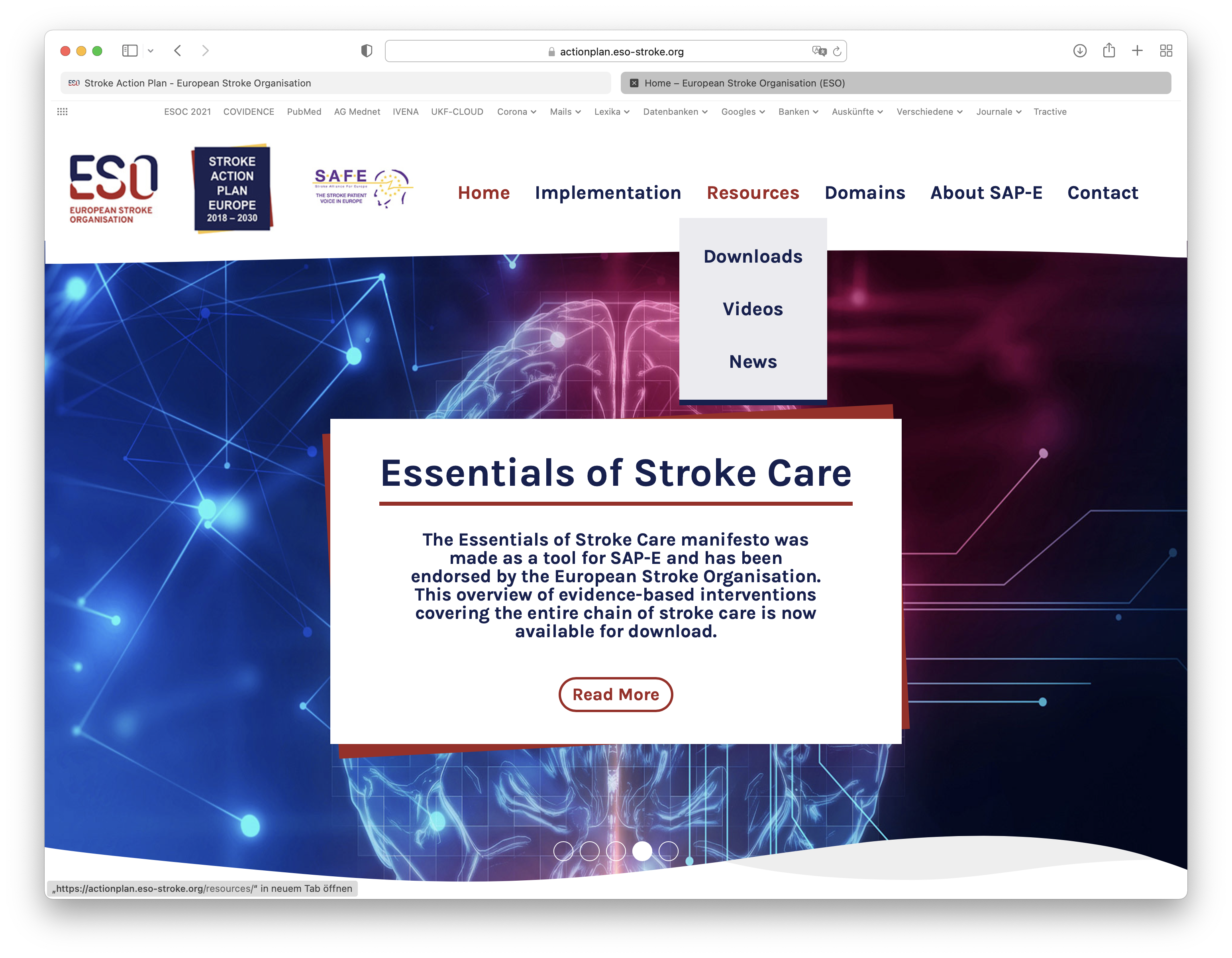 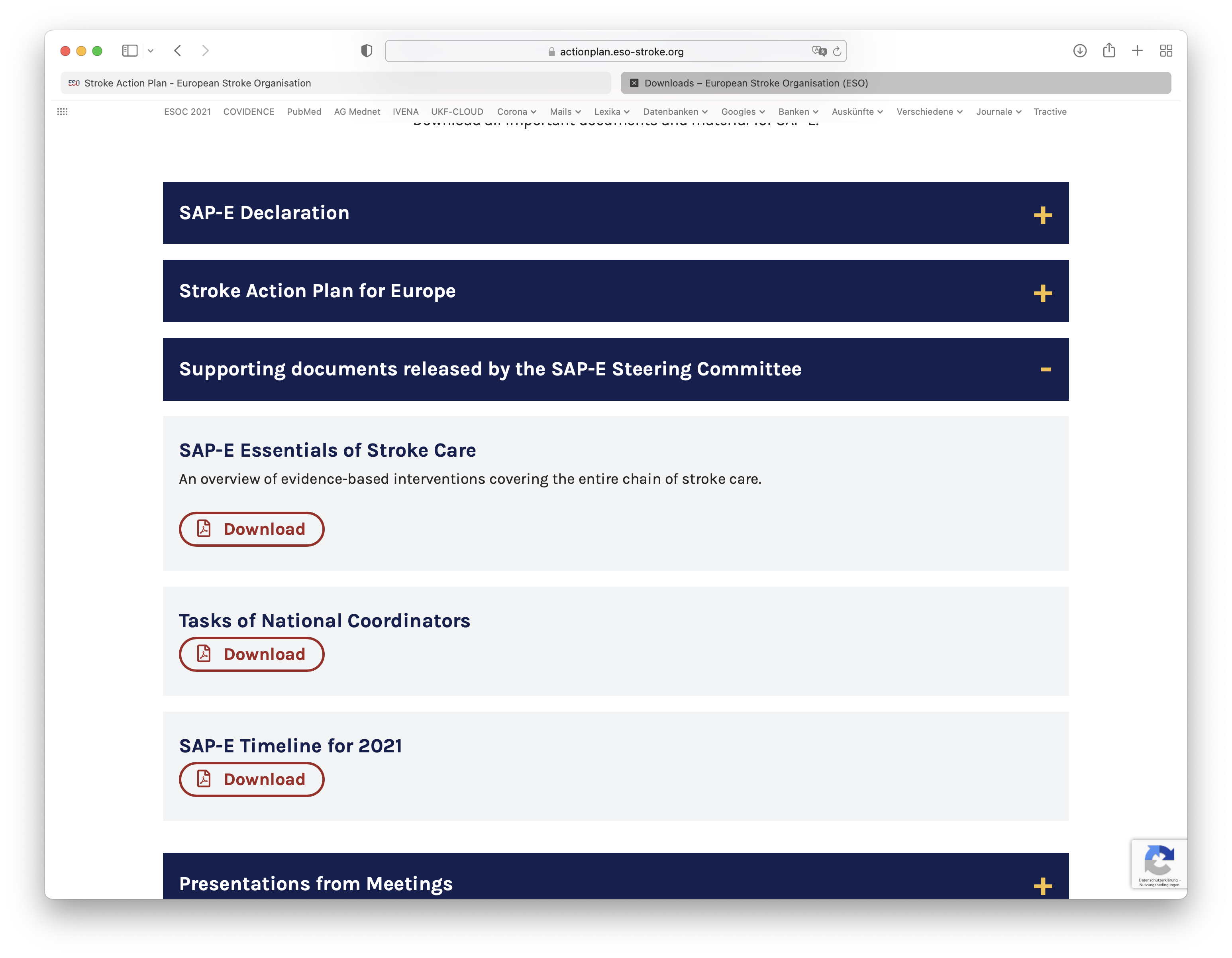 Thank you